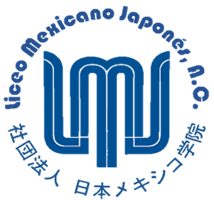 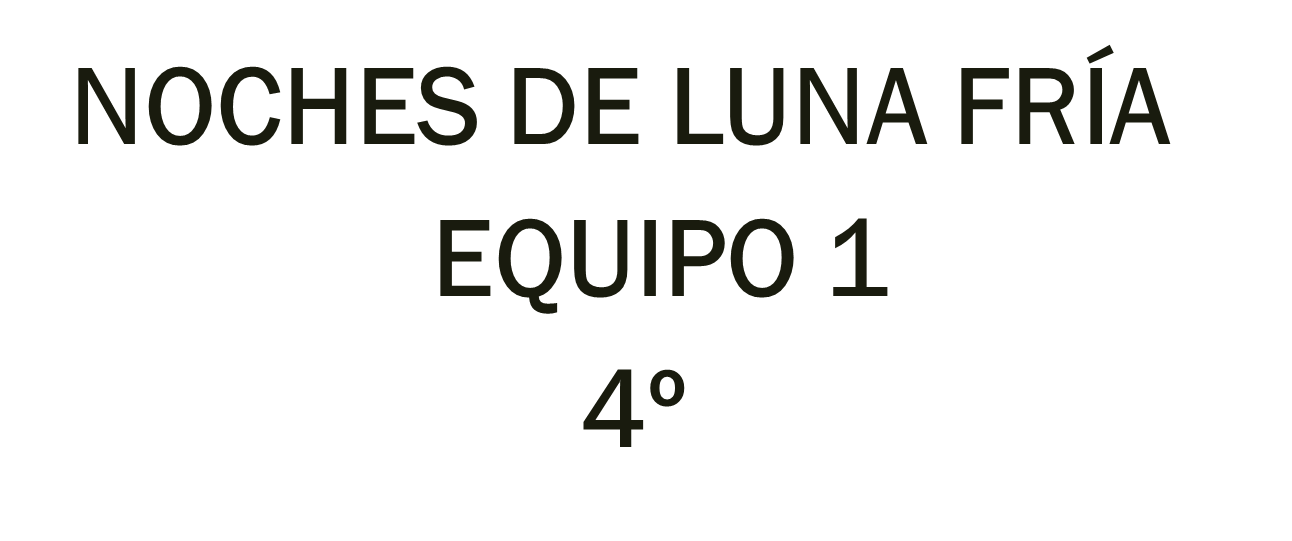 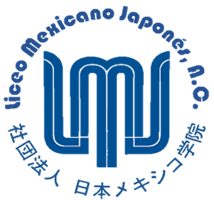 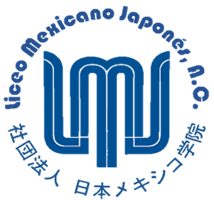 El proyecto se realizará en el ciclo escolar 2018-2019. 4 al 8 de marzo.
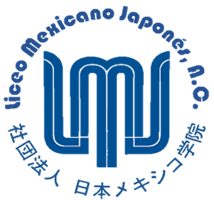 Noches de Luna Fría
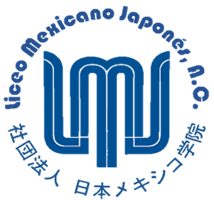 JustificaciónLa presente investigación se enfocará en estudiar el contexto e importancia  de la  llegada del hombre a la luna durante la guerra fría así como los avances tecnológicos que permitieron este acontecimiento sin dejar de lado las diferentes hipótesis que dan veracidad o falsedad al evento.
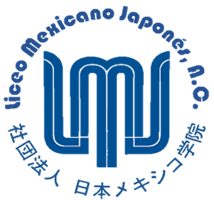 ObjetivoEl estudiante  será capaz de identificar los elementos cronológicos, históricos, técnicos que dan veracidad a este evento.
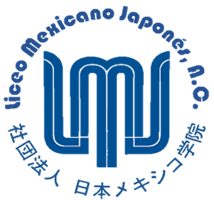 Objetivos específicos por asignatura
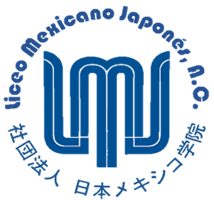 Actividad interdisciplinaria de Inicio
Se presentará un video que muestre uno de los viajes espaciales significativos: la misión que realizó la Unión Soviética cuando mandó a la perra Laika a bordo del Sputnik 2. 

 Su viaje supuso un increíble avance para el envío del hombre al espacio: el lanzamiento del primer ser vivo.
Historia Universal 2a. R.T.
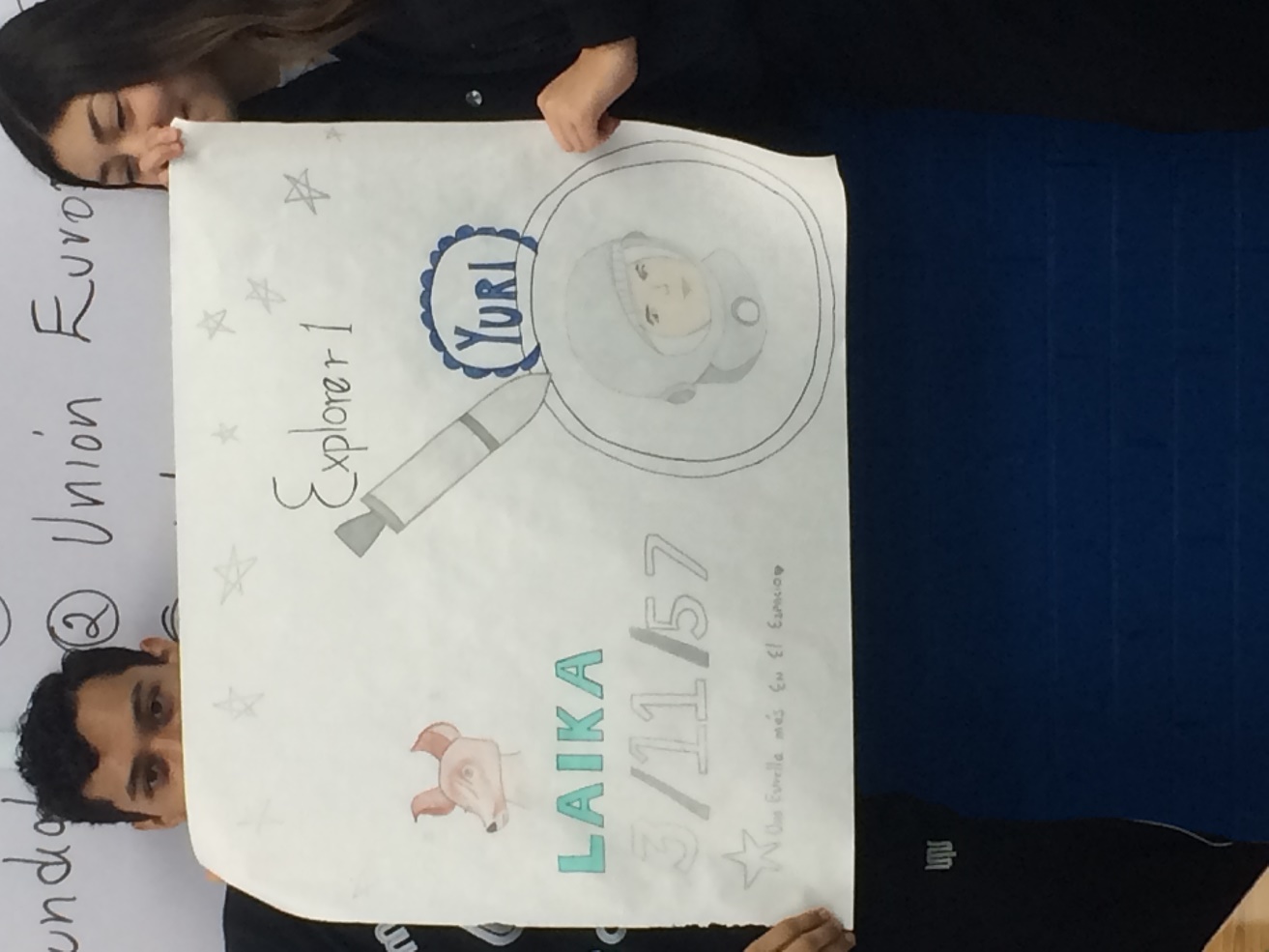 Historia Universal 2a. R.T.
Historia Universal 2a. R.T.
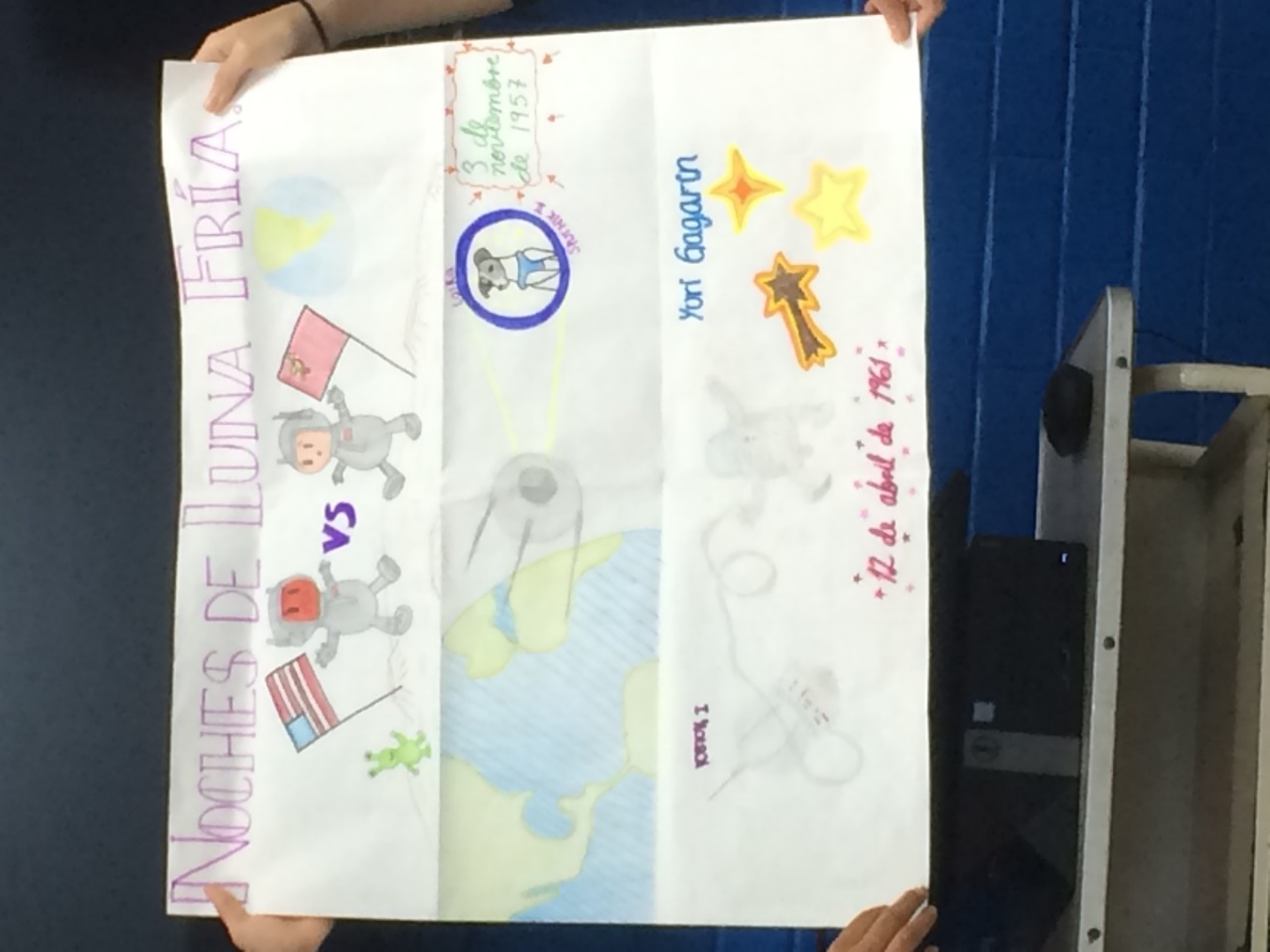 Inglés IV 2a. R.T.
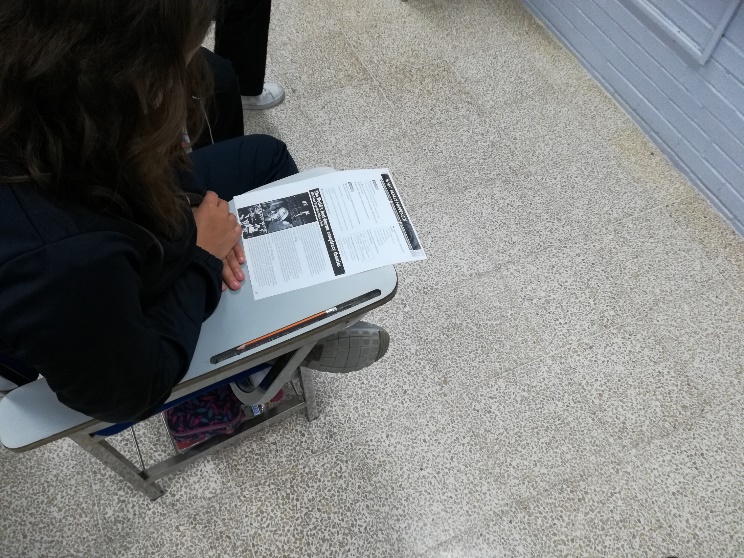 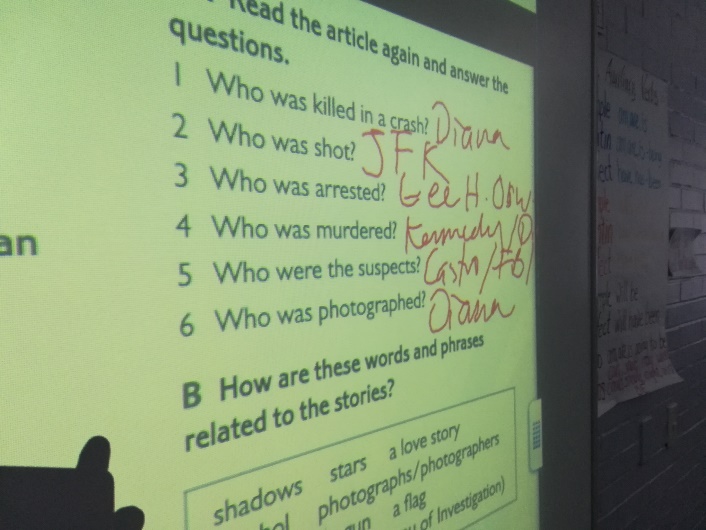 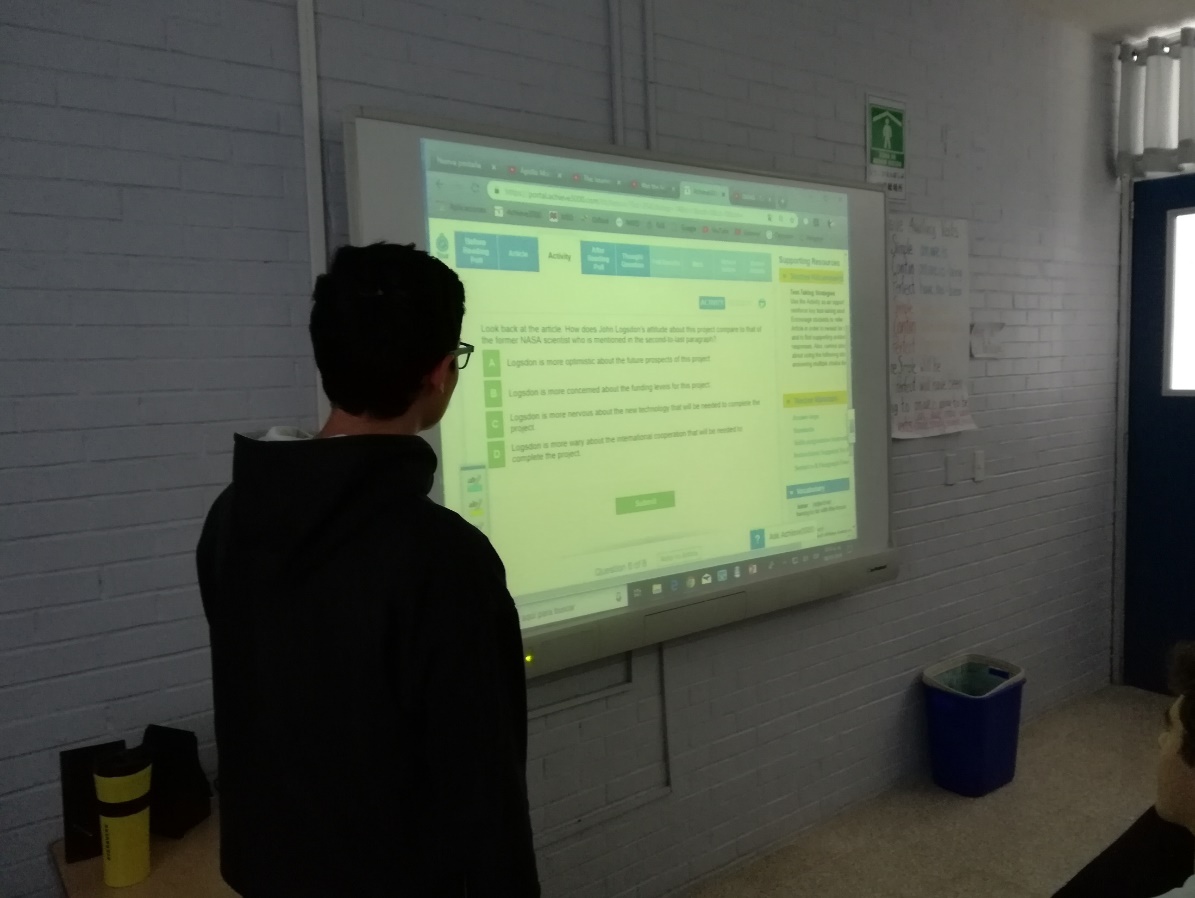 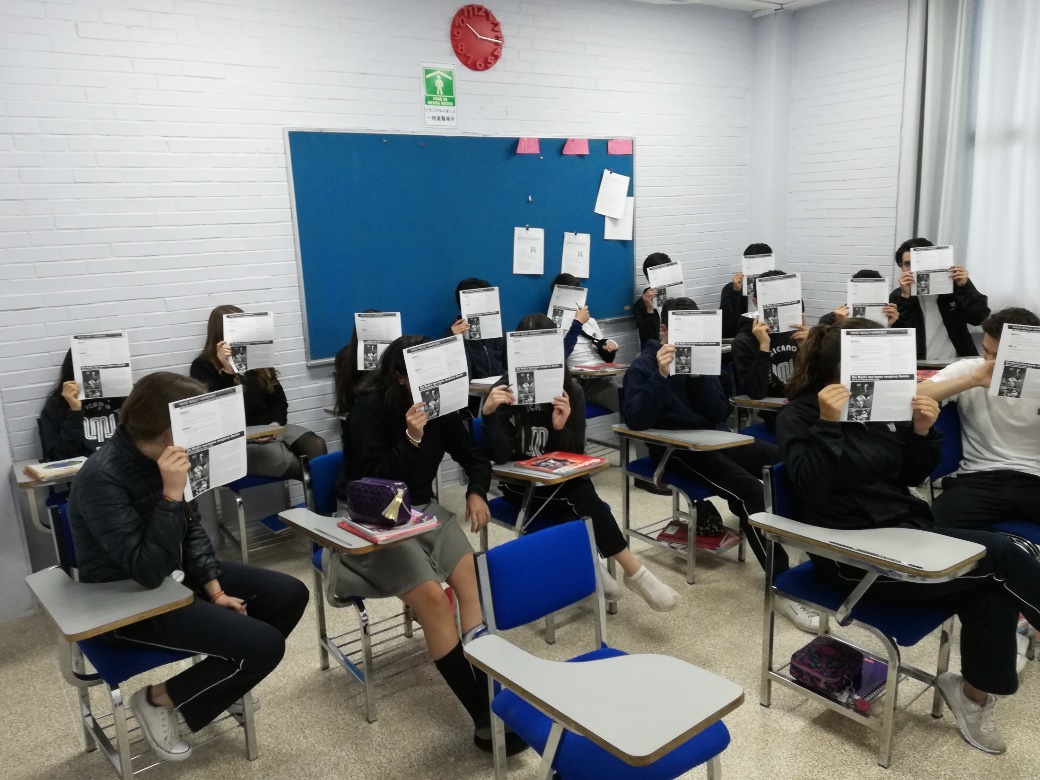 Inglés IV 2a. R.T.
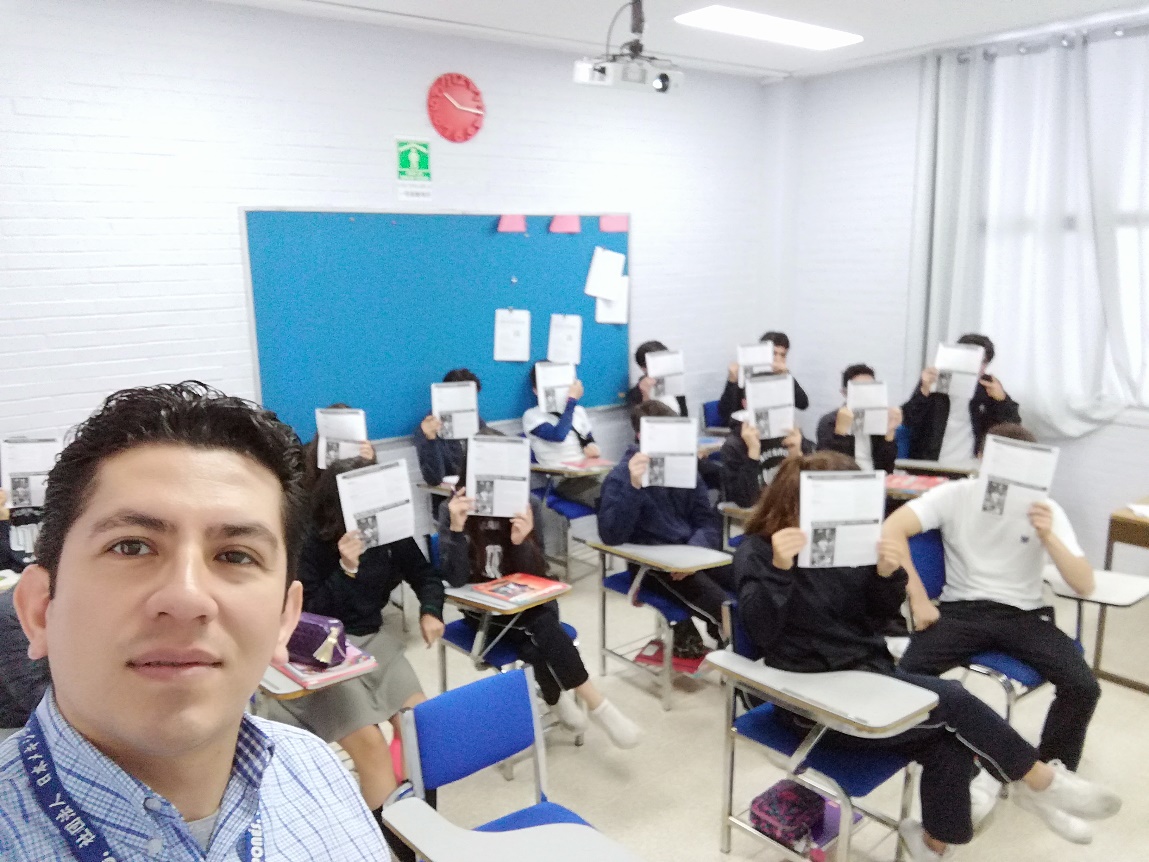 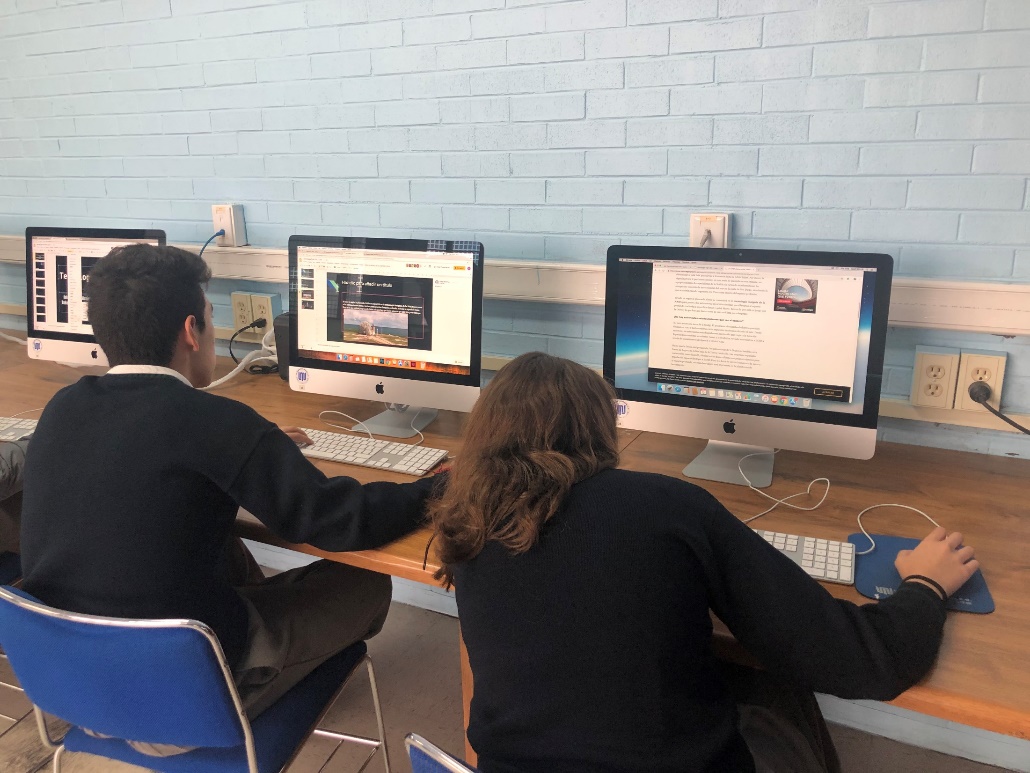 Informática 2a. R.T.
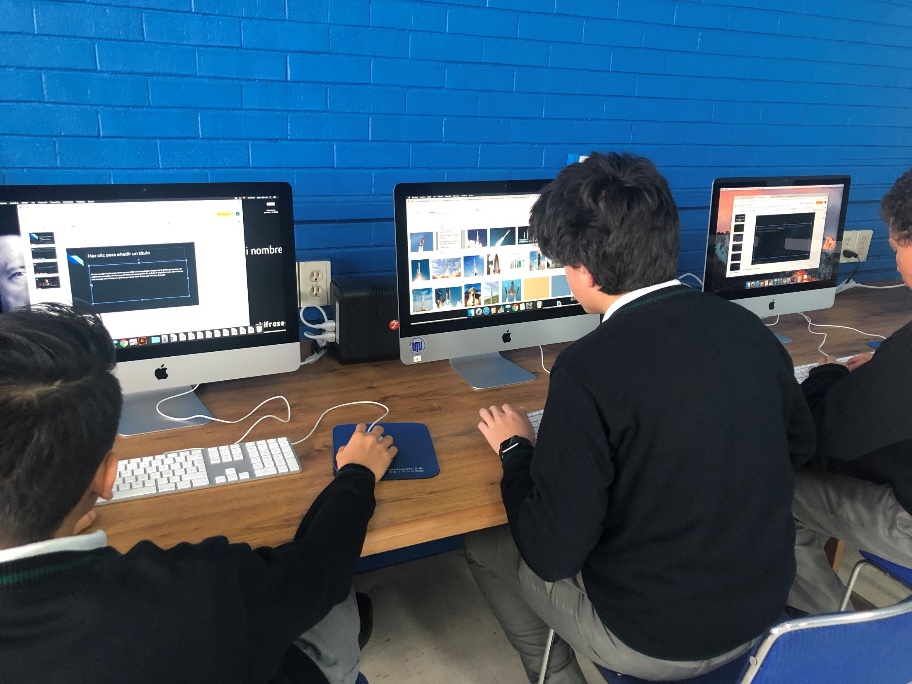 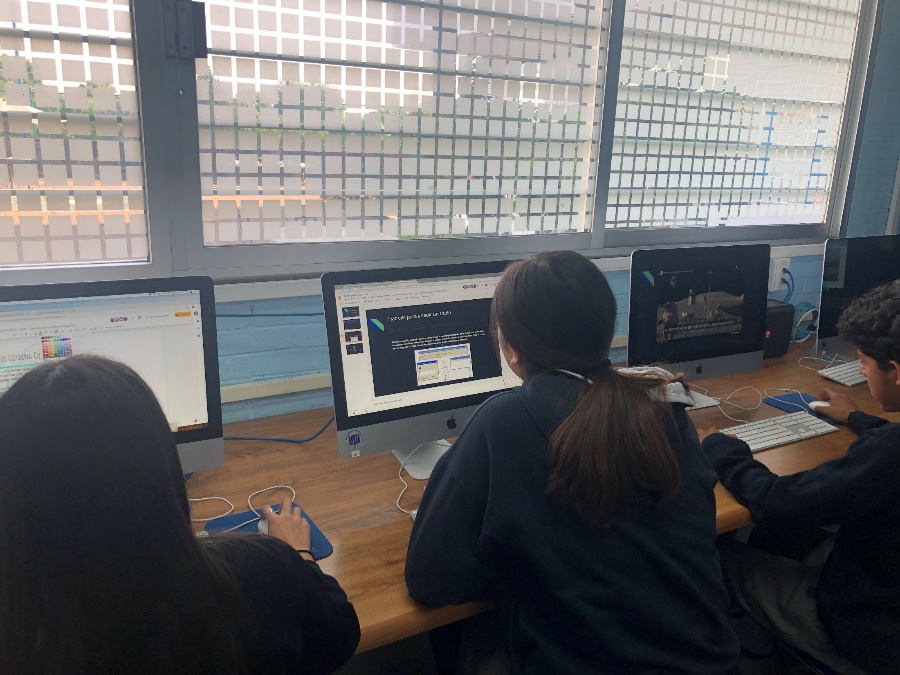 Informática 2a. R.T.
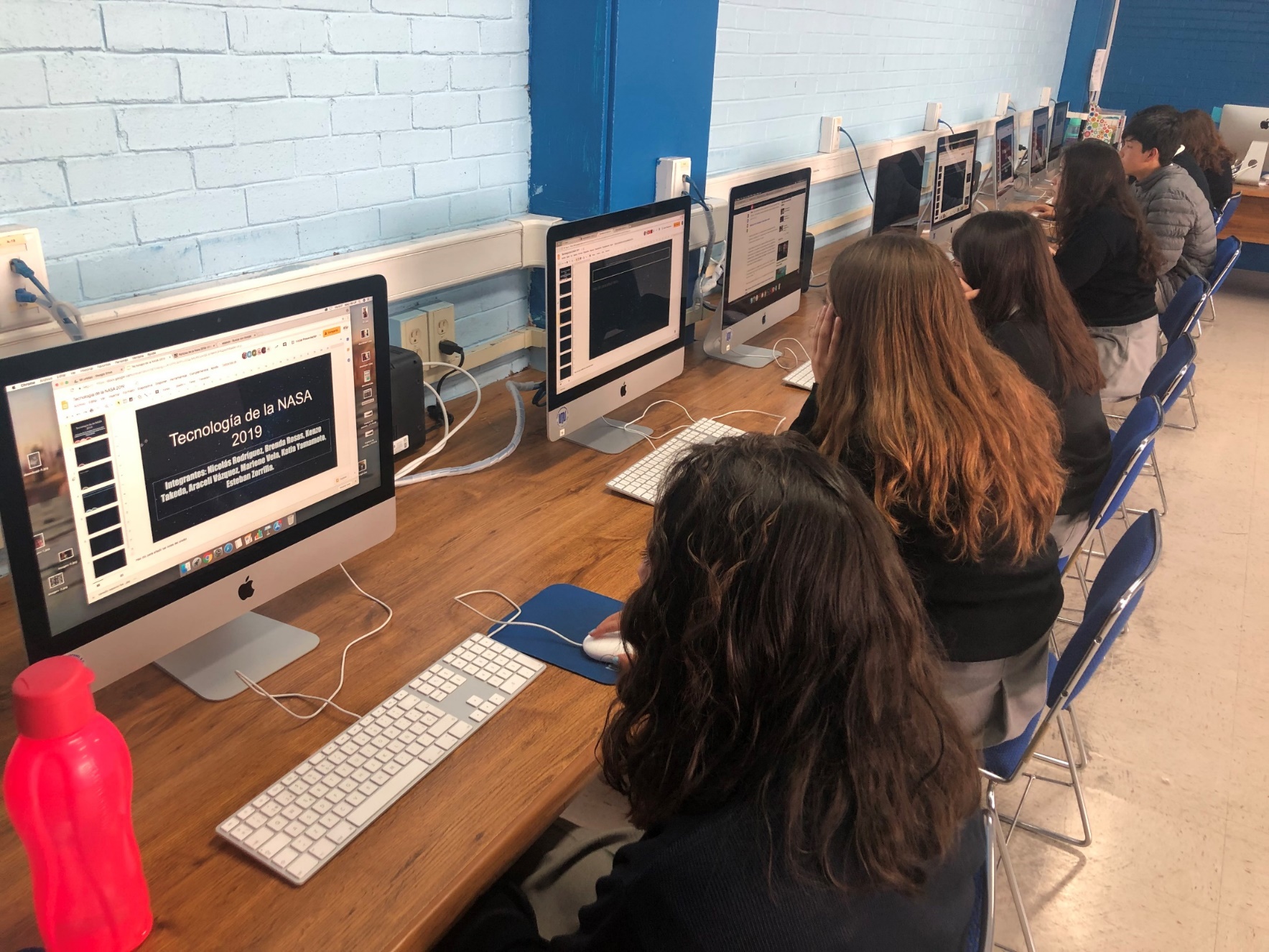 Actividad interdisciplinaria durante desarrollo del proyecto
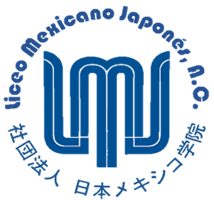 Se realizará una comparativa entre el uso de la tecnología durante la década de los 60, específicamente 1969 y el uso de la tecnología el en siglo XXI concretamente 2019.

Los alumnos en compañía del docente, realizarán una investigación y análisis que brinde una referencia certera de la transmisión para que los televidentes pudieran observar el evento en tiempo real, desde la comodidad de sus hogares.
En otra sesión, los alumnos, acompañados del docente, realizarán una investigación sobre la tecnología que se emplea para cubrir un acontecimiento en el espacio, en la actualidad. 
Como principal actividad se compartirá el video
“NASA 2019: Mantiene la promesa”
Dicho video muestra los nuevos sistemas y naves espaciales que harán posibles las  innovaciones en vuelo y tecnología, y entregando imágenes y descubrimientos desde nuestro planeta, nuestro sistema solar.
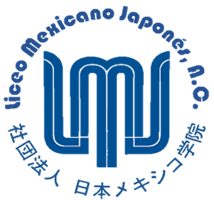 Actividad interdisciplinaria durante desarrollo del proyecto
Introducción con la definición de una teoría de conspiración (entrada de diccionario Longman). Lectura sobre The World’s best-known conspiracy theories. BBC Focus Magazine takes a look. Con enfoque especial a la llegada del hombre a la Luna. Especularán sobre los hechos que sucedieron en 1969 y crearán situaciones hipotéticas que lleven a los alumnos a la reflexión ¿Fue todo una farsa?

Videos: YouTube Apollo Moon Landing – AUTHENTIC FOOTAGE https://www.youtube.com/watch?v=G6A72ufn3l4 
YouTube The Journeys of Apollo 11, " The Conquest of the Moon ", NASA documentary (2009) HD https://www.youtube.com/watch?v=KBR1ddnGHqc
Fuente analógica: Clare, A. and Wilson, J, (2011), Speakout Intermediate, Essex England, Pearson p. 23 SB
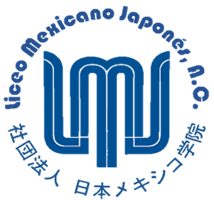 Actividad por asignatura fase desarrollo
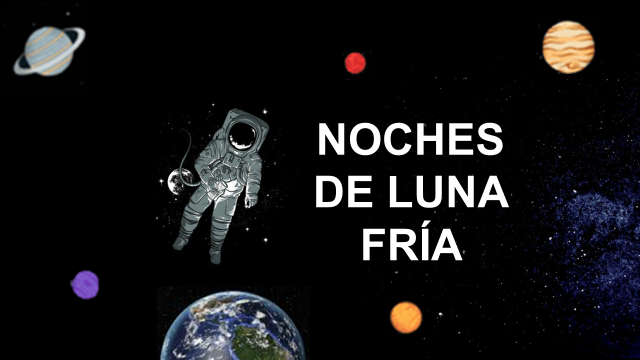 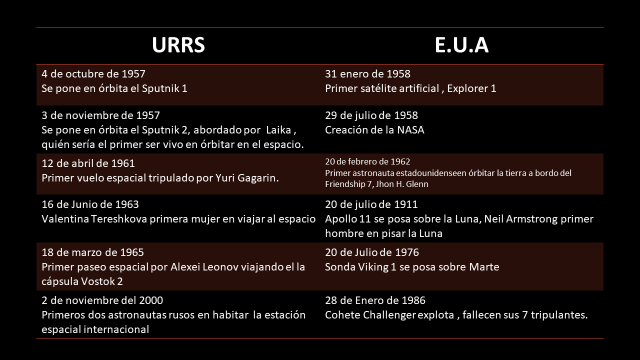 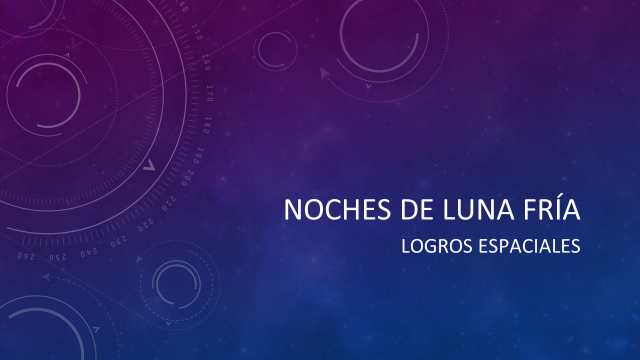 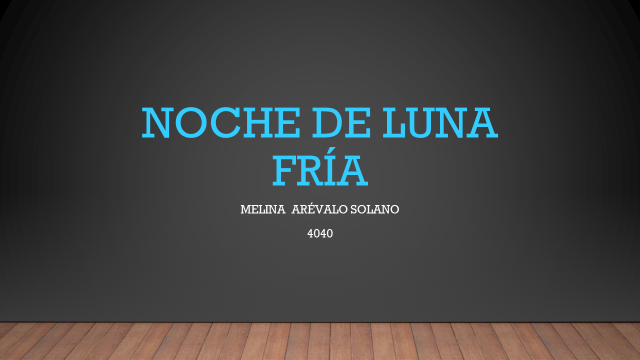 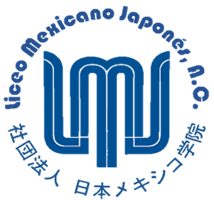 Actividad interdisciplinaria de cierre
Como cierre de actividad, se tomará en cuenta la opinión de los alumnos con relación a las teorías de conspiración. Estrategia de mayoría de votos y un breve debate para saber por qué existe esa teoría.

¿Fue una farsa o no?
¿Por qué existe esta teoría? 
¿Quién o quiénes estaban detrás de ella? 
¿Intereses políticos o solo una carrera espacial?
¿Qué sabes de la Luna?
Noticia actual sobre Viaje Espacial.
"On January 3, 2019, China successfully landed an un-manned robotic spacecraft on the far side of the moon. China’s landing on the far side of the moon, which cannot be seen from Earth, is being described by many specialists as a ‘major milestone in space exploration.’ The China National Space Administration (CNSA) issued a statement saying that this landing marks “a new chapter in human lunar exploration.” China’s Chang’e-4 – a 1.2 ton probe – landed at 10:26 a.m Beijing time (2:26a.m.GMT) near the Von Kármán Crater in the South Pole-Aitken basin located on the moon’s mid-southern latitudes. The probe had been launched last December. The main aim of the mission is to analyze the geology of this unexplored region of the moon, in particular the terrain that lies beneath the surface, as well to carry out biological experiments.".
La cara oculta de la Luna: la sonda china Chang'e-4 aluniza con éxito por primera vez en el lado oscuro de nuestro satélite
China aterriza en la cara oculta de la Luna